Working with the Governing Board
Heather Peters, M.Ed, Ph.D -- GME Consultant
Christine Redovan, MBA, MLIS
Presented by Partners in Medical Education, Inc. 2020
1
Partners Consulting Team
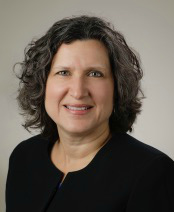 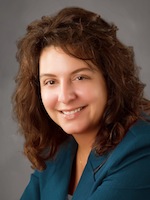 Heather Peters, M.Ed, Ph.D
GME Consultant
Christine Redovan, MBA, MLIS
GME Consultant
GME Director & DIO

 Seasoned speaker at ACGME & sub-specialty national meetings

 Institutional and Program accreditation experience

 3 decades in education; Masters of Education in curriculum & evaluations, PhD concentration in secondary education & adult learning theories
15+ years GME Operations, Accreditation and Management success
 Focused on continual readiness and offering timely and useful GME resources
Presented by Partners in Medical Education, Inc. 2020
2
Learning Objectives
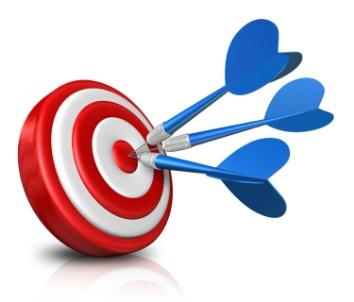 Discuss the rationale for educating the board on their oversight responsibilities
Develop a clear understanding of the mandatory AIR Executive Summary
Provide tips to making your presentations to the board “heard”
Special Section: 
How to help the Board understand the COVID-19 affect on GME programs
Presented by Partners in Medical Education, Inc. 2020
3
Rationale for “Managing Up”
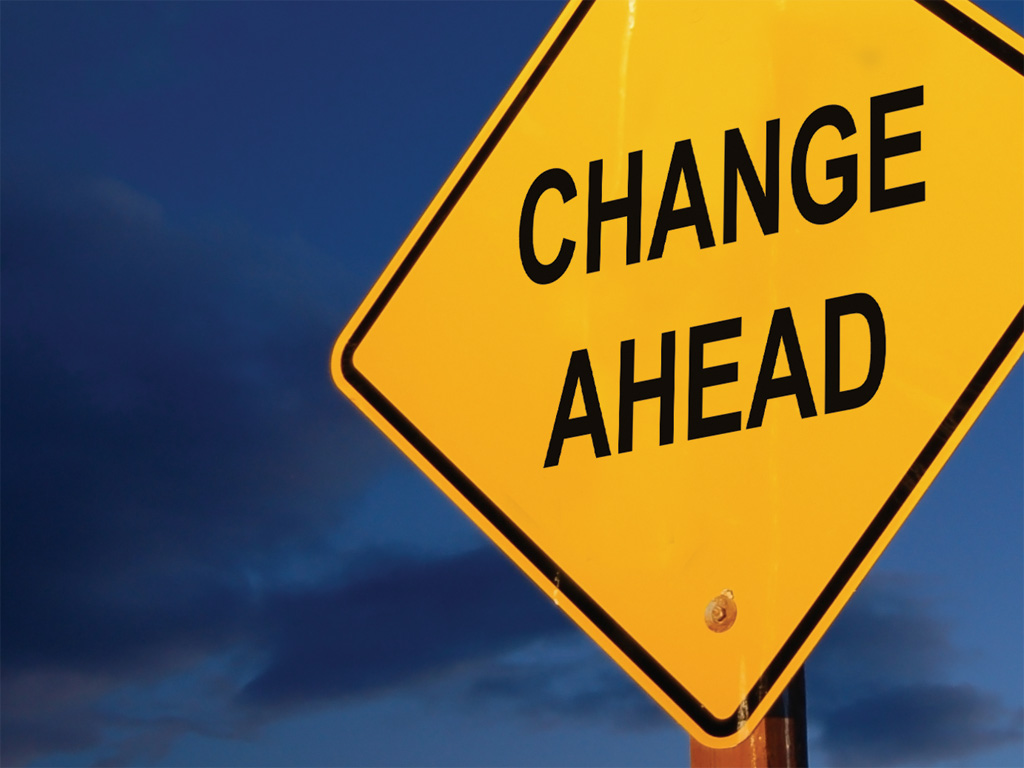 Presented by Partners in Medical Education, Inc. 2020
4
Rationale
In the next decade, the governing board will be taking a more “hands-on” role in GME
ACGME expects this shift
Economics in healthcare are forcing this shift
GME will not survive if the governing board does not see its value and support its growth
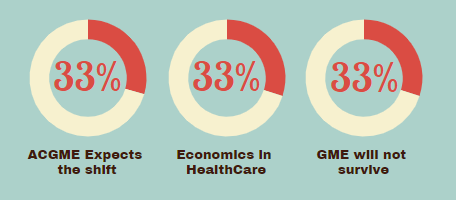 Presented by Partners in Medical Education, Inc. 2020
5
AIR Executive Summary
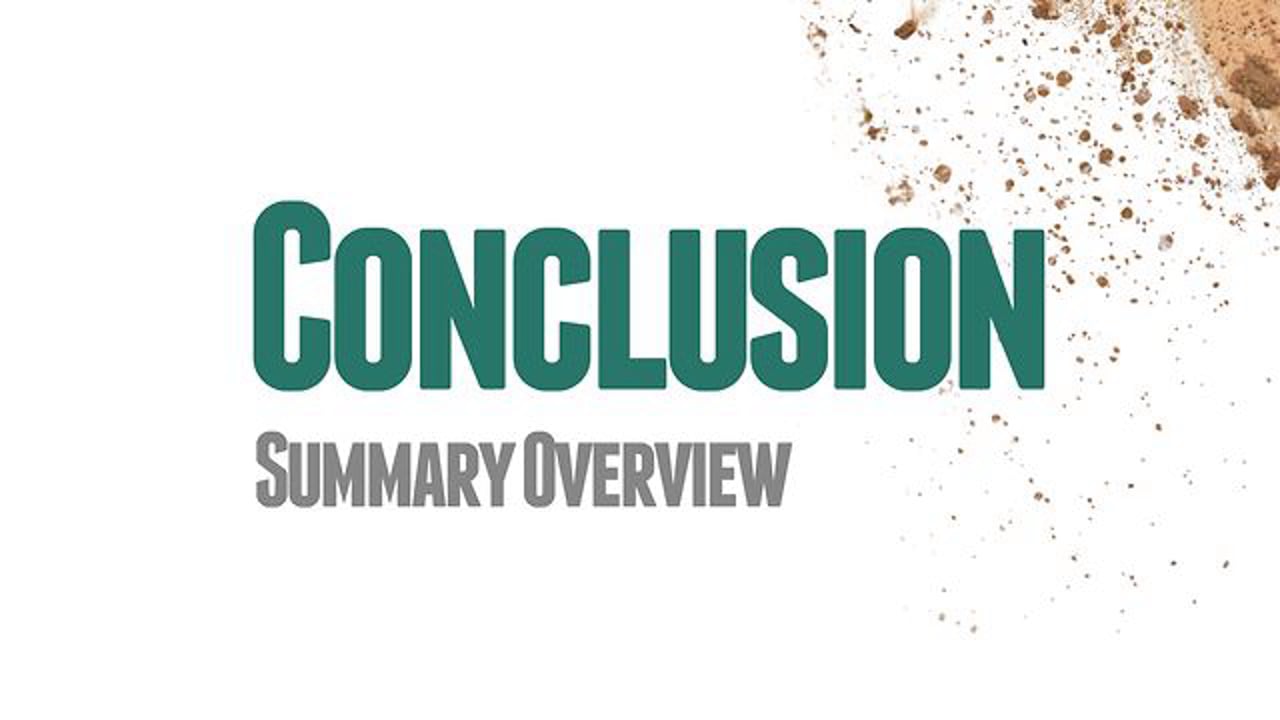 Presented by Partners in Medical Education, Inc. 2020
6
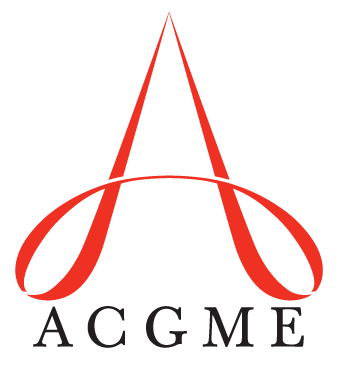 ACGME Requirement
I.B.5. The GMEC must demonstrate effective oversight of the Sponsoring Institution’s accreditation through an Annual Institutional Review (AIR). (Outcome) 

I.B.5.a) The GMEC must identify institutional performance indicators for the AIR, to include, at a minimum: (Core) 
	I.B.5.a).(1) the most recent ACGME institutional letter of 	notification; (Core)  
	I.B.5.a).(2) results of ACGME surveys of residents/fellows and core 	faculty members; and, (Core) 
	I.B.5.a).(3) each of its ACGME-accredited programs’ ACGME 	accreditation information, including accreditation statuses and 	citations. (Core)
Presented by Partners in Medical Education, Inc. 2020
7
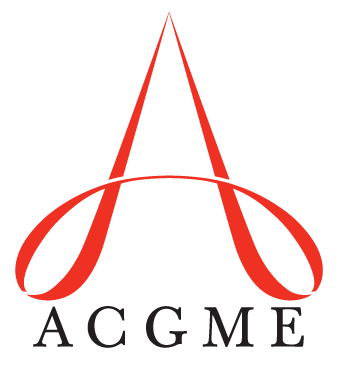 ACGME Requirement
I.B.5.b) The DIO must annually submit a written executive summary of the AIR to the Sponsoring Institution’s Governing Body. The written executive summary must include: (Core) 
 
	I.B.5.b).(1) a summary of institutional performance 	on indicators for the AIR; and, (Core) 

	I.B.5.b).(2) action plans and performance 	monitoring procedures resulting from the AIR. 	(Core)
Presented by Partners in Medical Education, Inc. 2020
8
Sample AIR Executive Summary Template
Please refer to 
handout
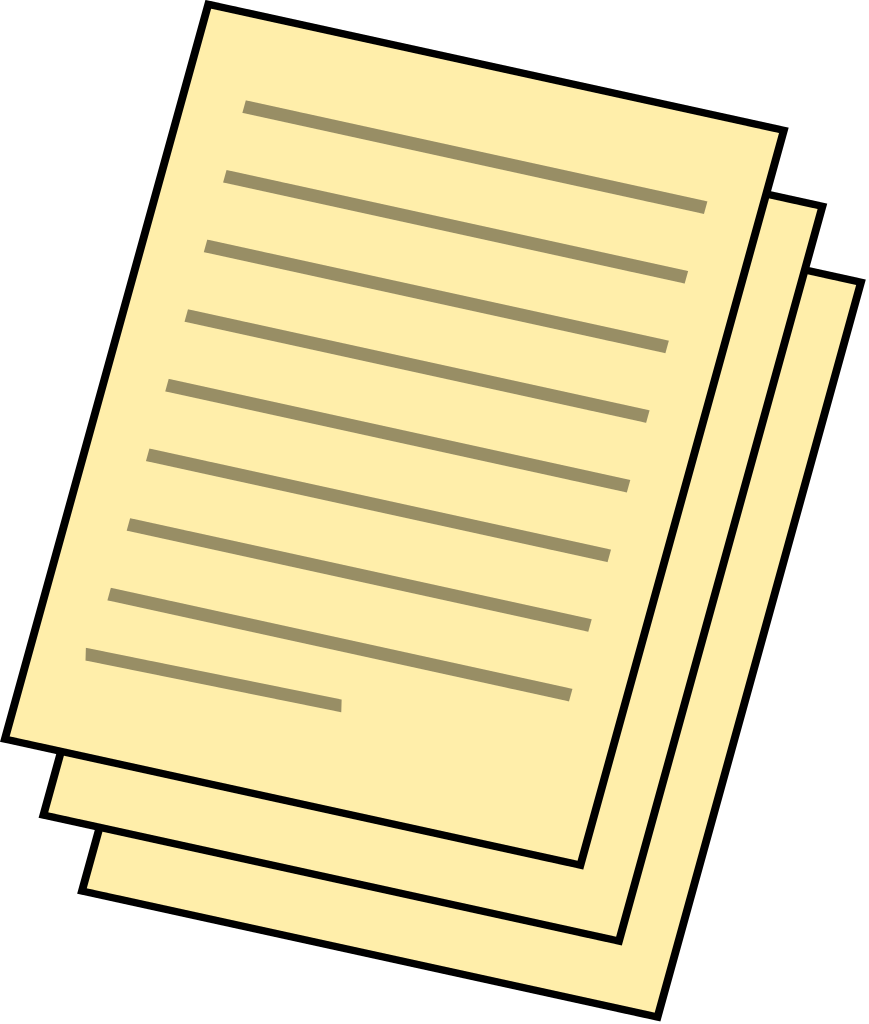 Presented by Partners in Medical Education, Inc. 2020
9
What is an indicator?
Clues, signs or markers that measure an aspect of a program and shows how close the program is to its desired path and outcome
Realistic measures of progress
Quantitative
Qualitative
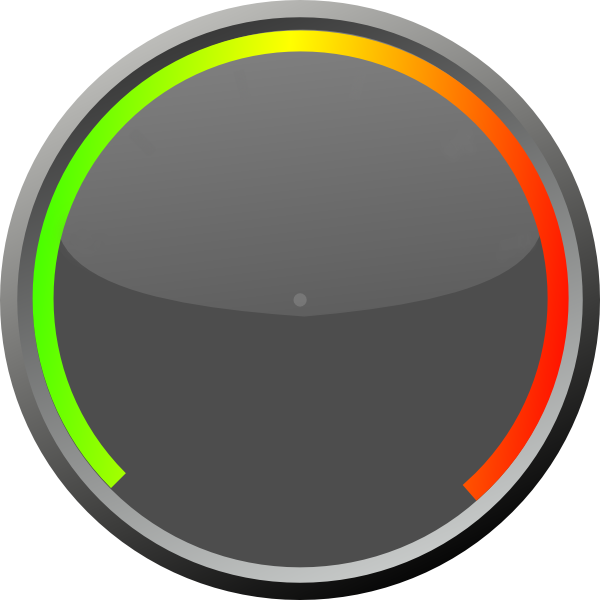 Presented by Partners in Medical Education, Inc. 2020
10
Institutional Indicators
Specific to YOUR institution
What matters to your GMEC
What matters to your C-Suite
What matters to your Governing Body
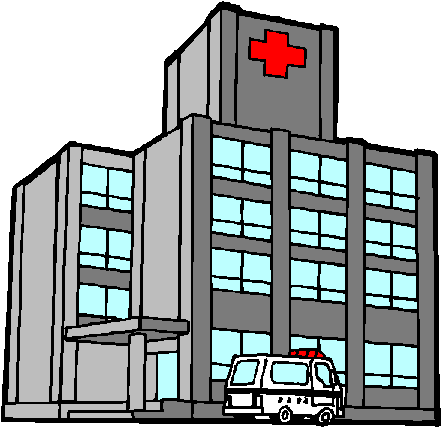 Presented by Partners in Medical Education, Inc. 2020
11
Potential Institutional Indicators
Survey Results
Work Hours
Citation Progress
Recruitment
Diversity
Accreditation Status
Board Pass Rates
Attainment of Aims and/or SI mission 
GME Expansion or Reduction
CLE Initiatives
Infrastructure
Scholarship
SI Self-Study
Presented by Partners in Medical Education, Inc. 2020
12
Roles & Responsibilities of Governing Body
Hiring and retaining an effective CEO
Mission development and long-range planning
Ensuring high quality care
Oversight of medical staff credentialing
Financial oversight
Board education and development, including self-evaluation
Where do you see GME fitting in?
What indicators will the board want to see?
https://www.mnhospitals.org/Portals/0/Documents/Trustees/briefs-resources/roles.pdf
Presented by Partners in Medical Education, Inc. 2020
13
Example 1: Alignment of QI projects with SI mission
Presented by Partners in Medical Education, Inc. 2020
14
QI Projects with SI Mission
Presented by Partners in Medical Education, Inc. 2020
15
SWOT Analysis
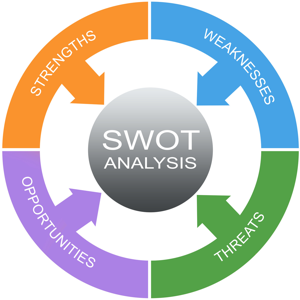 Not required; highly recommended
Useful for identifying action items
Provides broader view for governing body
Highlights most serious issues affecting GME
Demonstrates GME reach
Opportunity for goal alignment
Opportunity for resource procurement
Drive strategic analysis/planning
Framework for high level discussions
Presented by Partners in Medical Education, Inc. 2020
16
Action Plans
Keep around two or three items
Make your items SMART
Specific
Measurable
Attainable
Relevant
Timely

How will your action plans align with SI goals?
Would the board like updates?
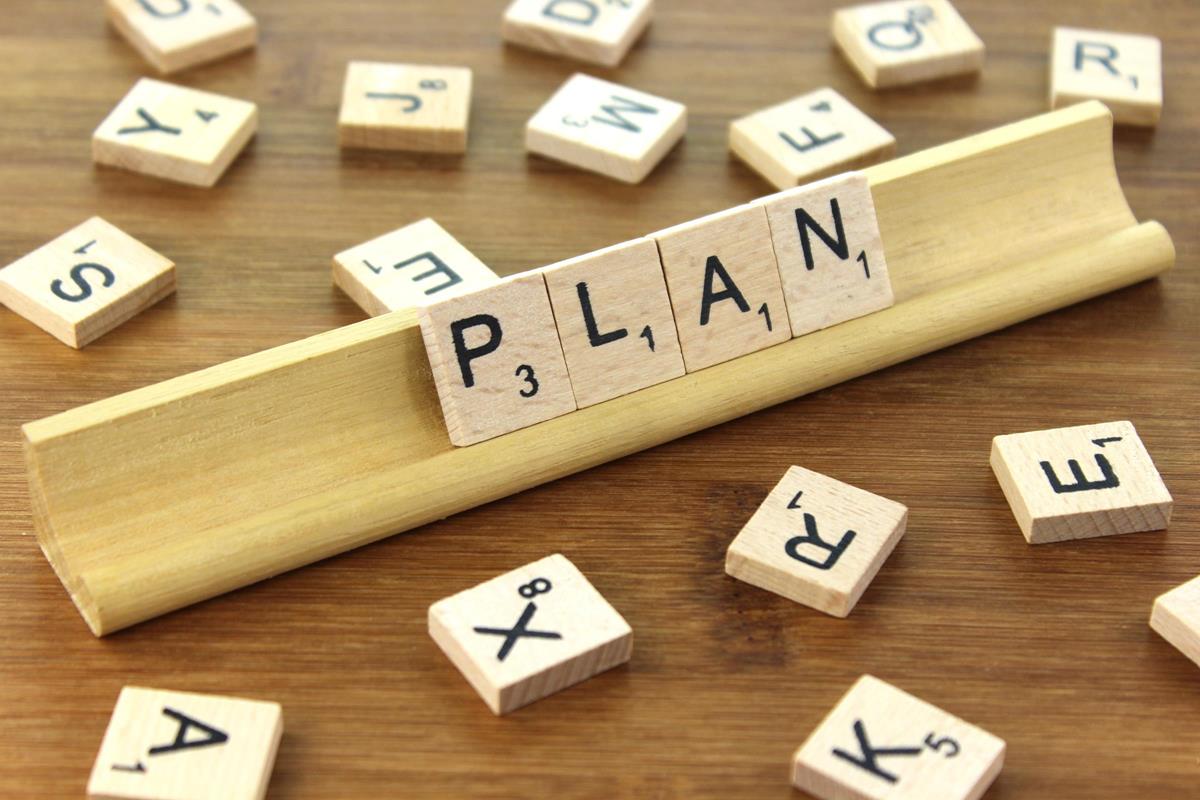 Presented by Partners in Medical Education, Inc. 2020
17
Other Reports
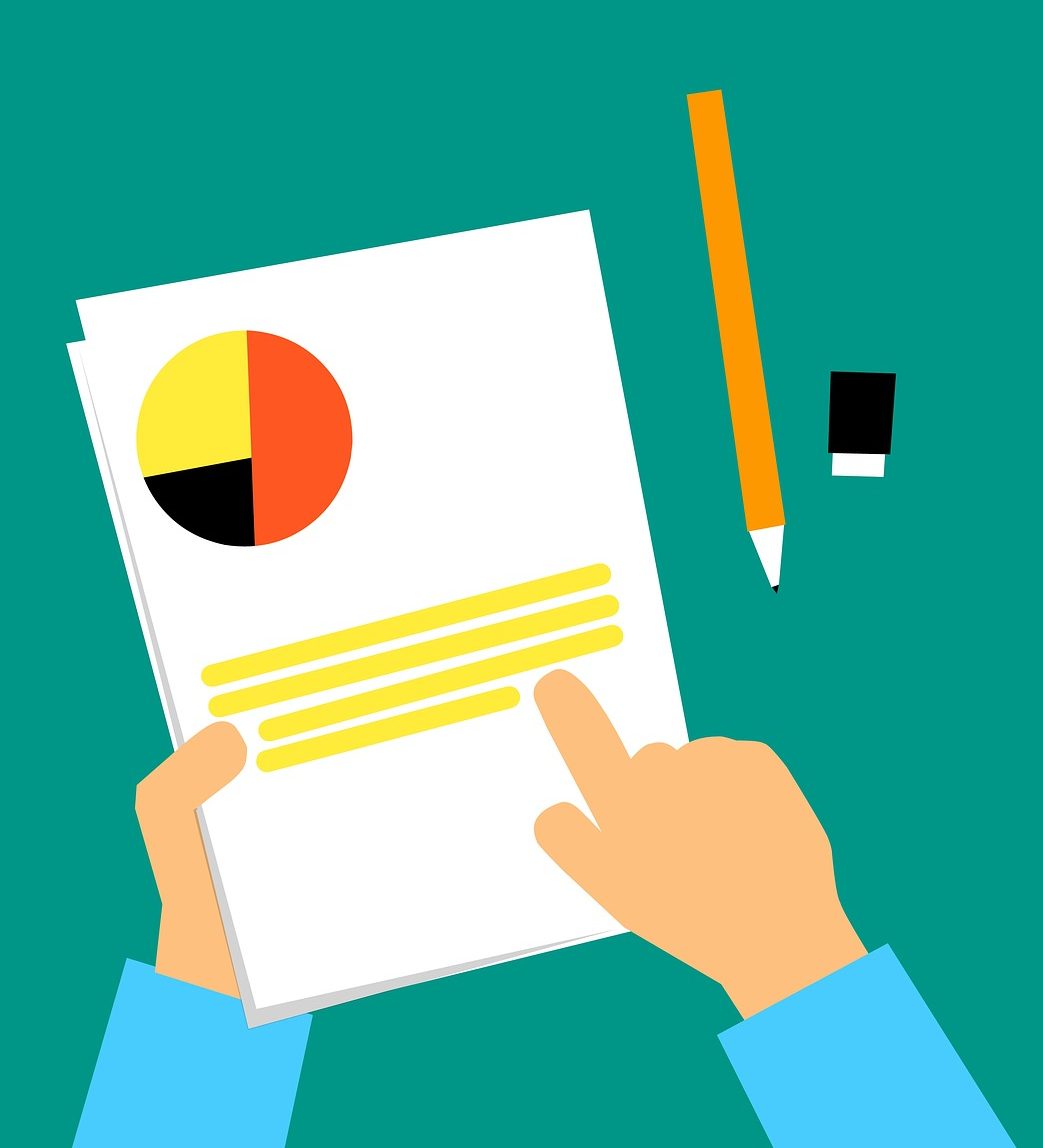 Presented by Partners in Medical Education, Inc. 2020
18
PURPOSE OF REPORTS:
1. Educate the governing board about GME
2. Keep them engaged in GME
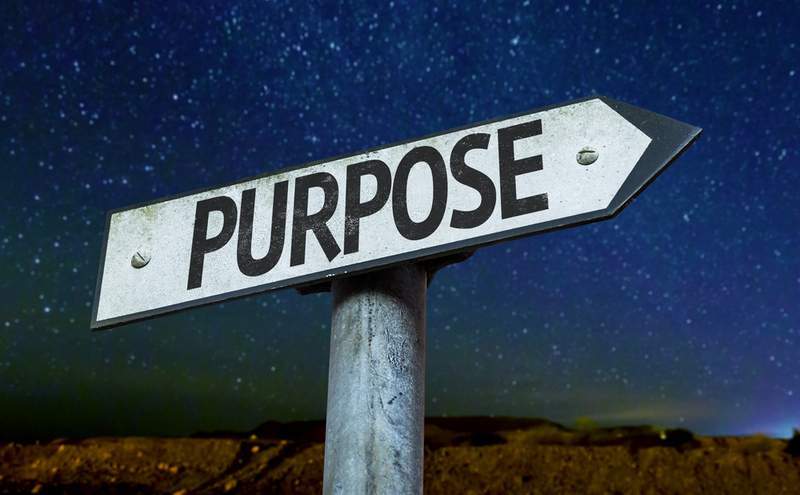 Quarterly Reports
GMEC Summary Reports
Ad Hoc
Accreditation Decisions
ACGME Survey Results
Other 
APE Summaries
Annual GME Budget
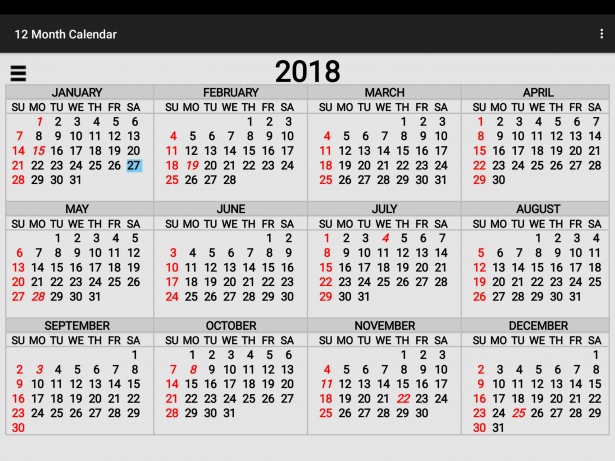 Presented by Partners in Medical Education, Inc. 2020
19
Quarterly Reports
NOT REQUIRED but RECOMMENDED
GMEC summary reports
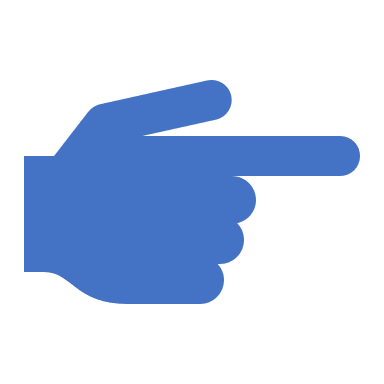 POINT to PONDER: 

Most SI structures mandate that GMEC minutes are sent to the Med Exec Committee and then to the Board. So why would you want to do a special quarterly review of GMEC?
Presented by Partners in Medical Education, Inc. 2020
20
Ad Hoc Reports
NOT REQUIRED but RECOMMENDED
Presented by Partners in Medical Education, Inc. 2020
21
Other
NOT REQUIRED but RECOMMENDED
Presented by Partners in Medical Education, Inc. 2020
22
Unique Circumstances
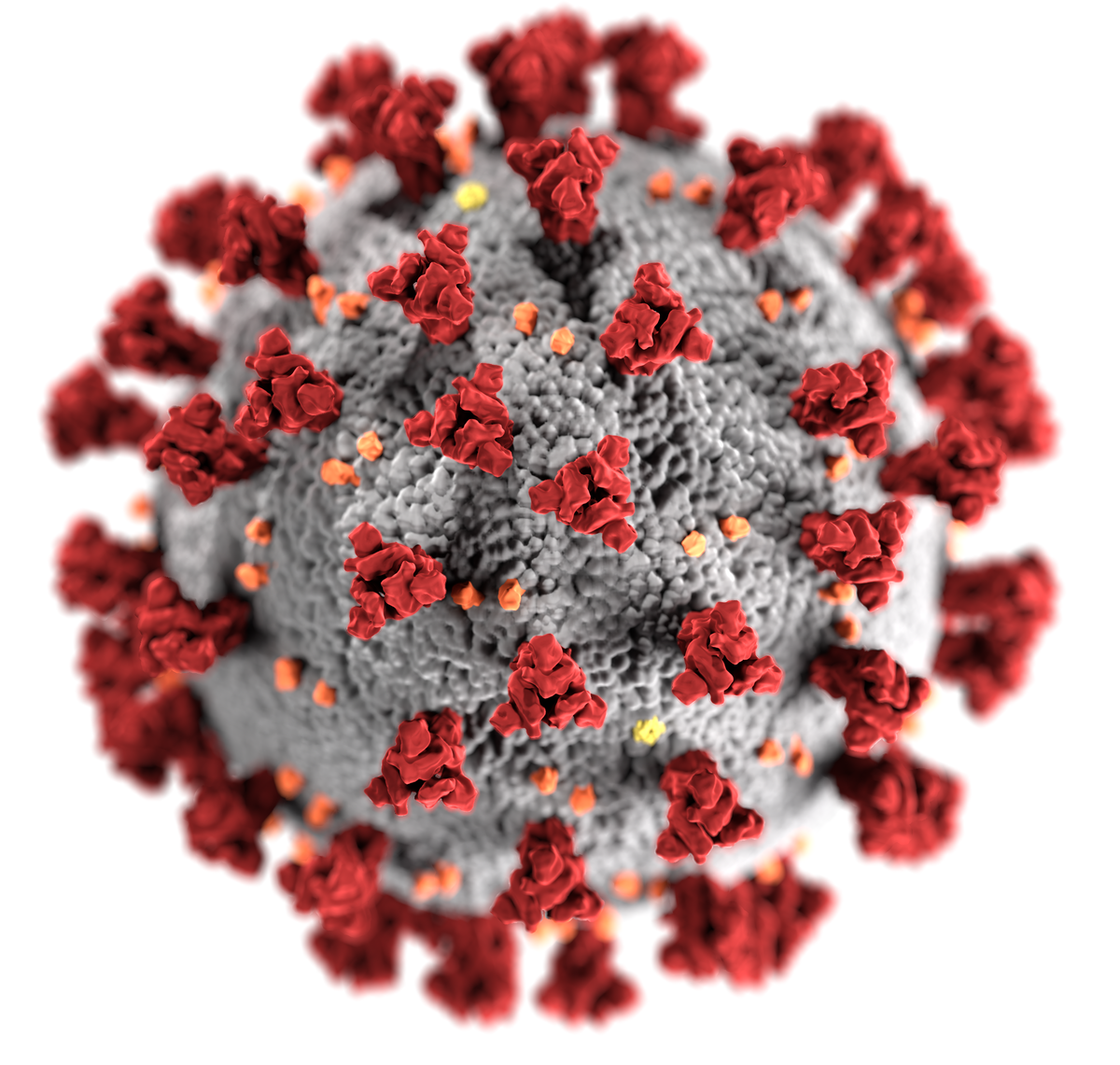 Presented by Partners in Medical Education, Inc. 2020
23
COVID-19 & AIR
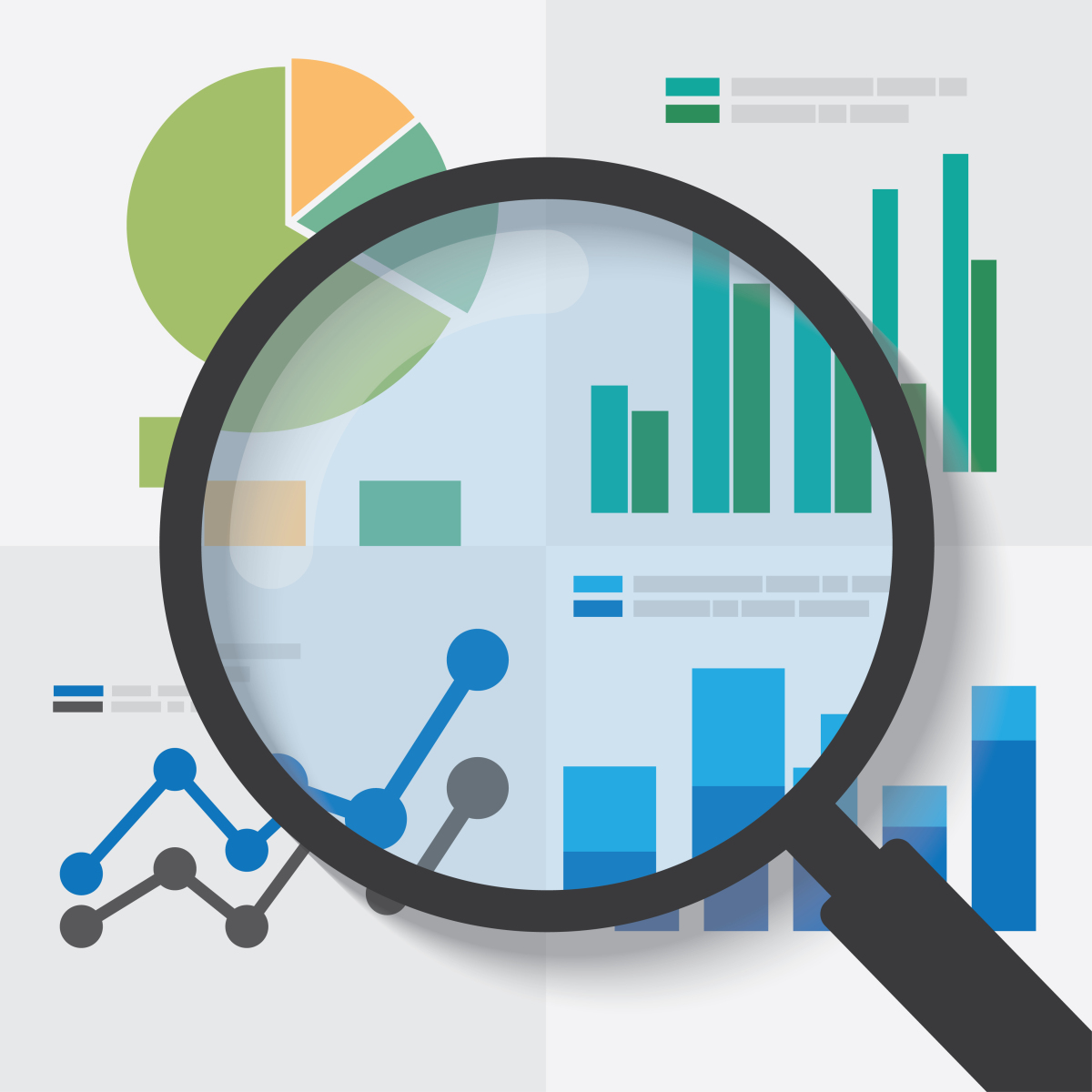 Pre-, intra-, and post-analysis

Documentation will be critical for SI, Programs, ACGME, ABMS, Licensing and other bodies

Include a special section in your executive summary
Presented by Partners in Medical Education, Inc. 2020
24
COVID-19 & AIR
How programs adapted
Programs will have to document during ADS annual update
Resident files require documentation
Communication with C-Suite & Board
2. Issues we are seeing
Work from home issues
Residents deployed to inpatient
Distance learning 
Telemedicine
Internet access
PPE
Presented by Partners in Medical Education, Inc. 2020
25
COVID-19 & AIR
3. What will be needed to get current trainees back on track? 
Can residents get back on track?
What are the implications?
CCC importance; Documentation of 
     competency

4. What will be needed next time?
Review disaster plan; what worked, what didn’t
What data was used to inform your decisions
Lots of research and best practices will be coming out
Importance of knowing your community
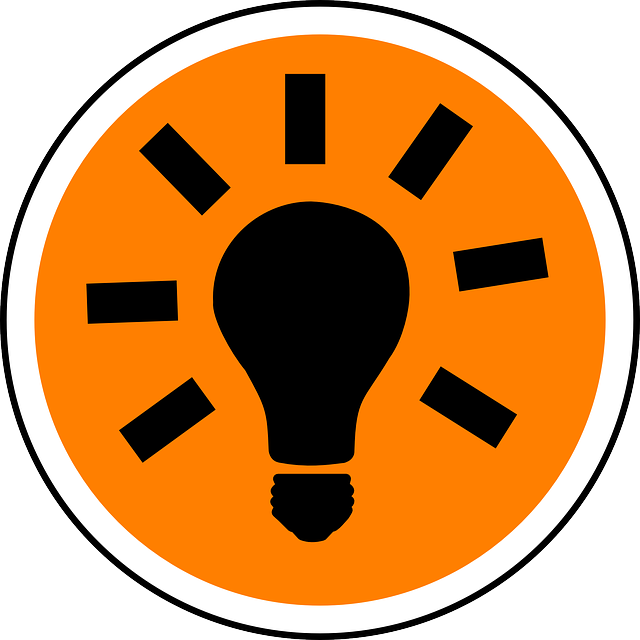 Presented by Partners in Medical Education, Inc. 2020
26
Information during a crisis
JAMA Surgery article - Roadmap for residency programs during a pandemic

Zarzaur BL, Stahl CC, Greenberg JA, Savage SA, Minter RM. (2020, April 14). Blueprint for restructuring a department of surgery in concert with the health care system during a pandemic: The University of Wisconsin experience. JAMA Surg [Published Online] doi:10.1001/jamasurg.2020.1386

Reminder: Verify and use only trusted sources for information.
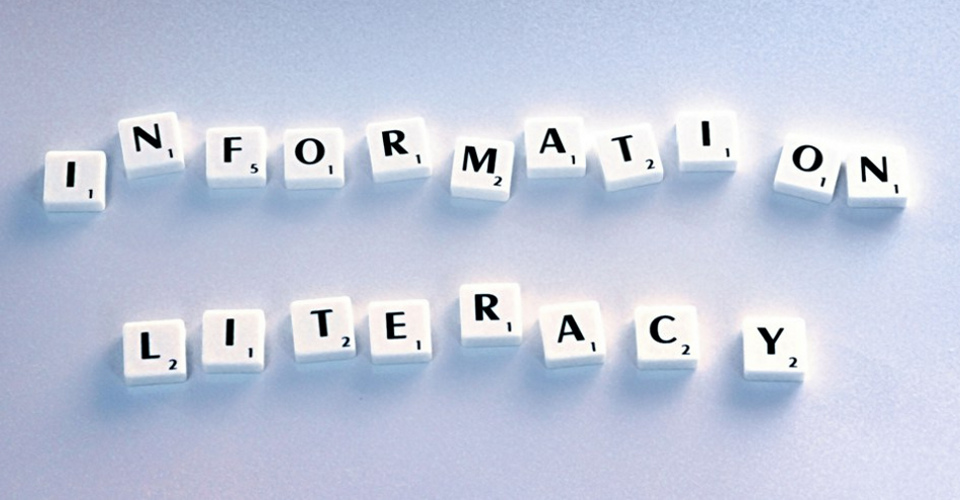 Presented by Partners in Medical Education, Inc. 2020
27
Presentation Tips
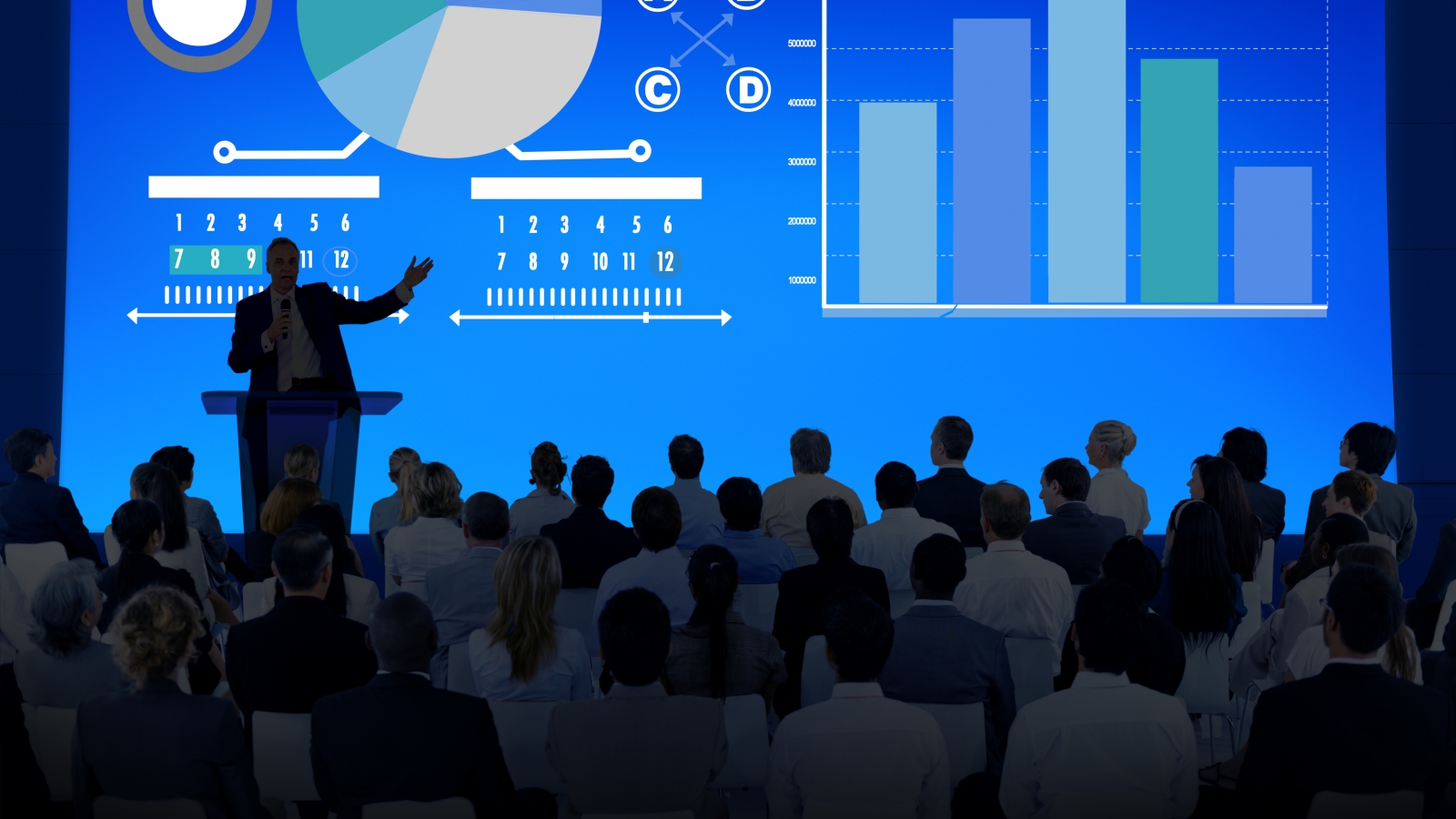 Presented by Partners in Medical Education, Inc. 2020
28
KEY CONCEPTS FOR PRESENTATIONS
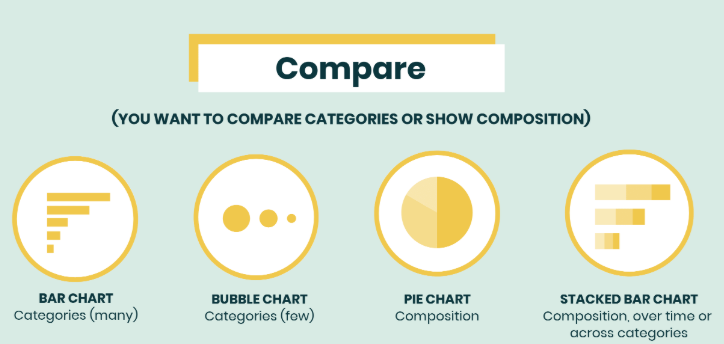 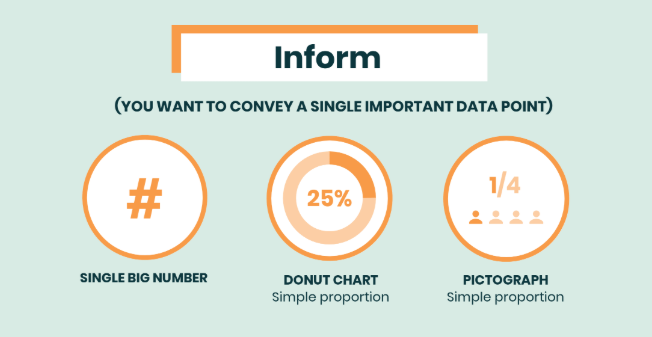 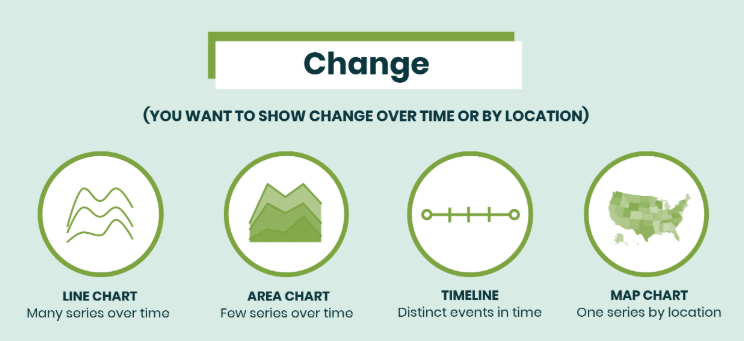 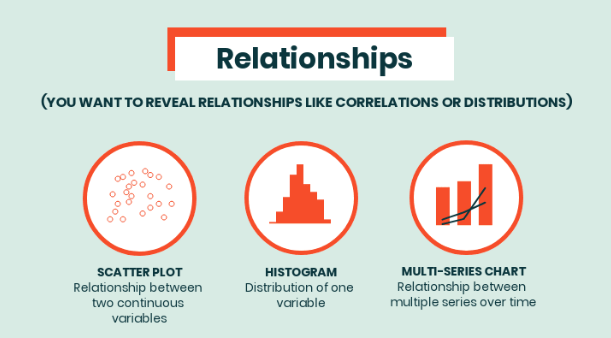 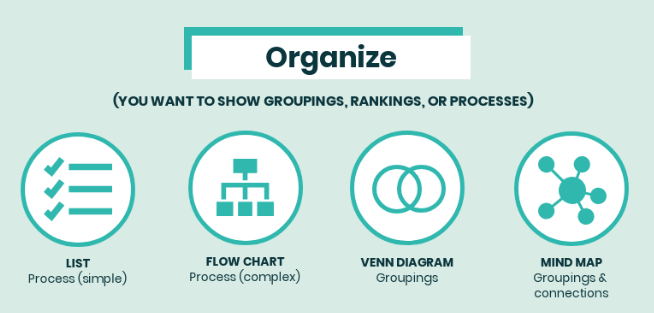 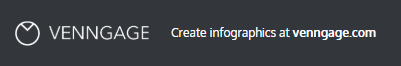 Presented by Partners in Medical Education, Inc. 2020
29
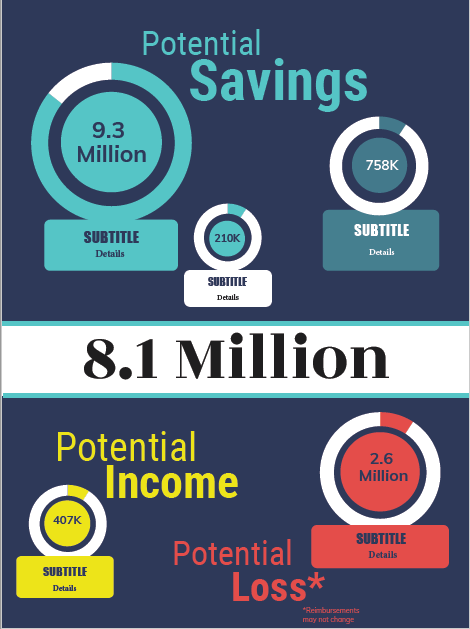 Presented by Partners in Medical Education, Inc. 2020
30
KEY CONCEPTS FOR PRESENTATIONS
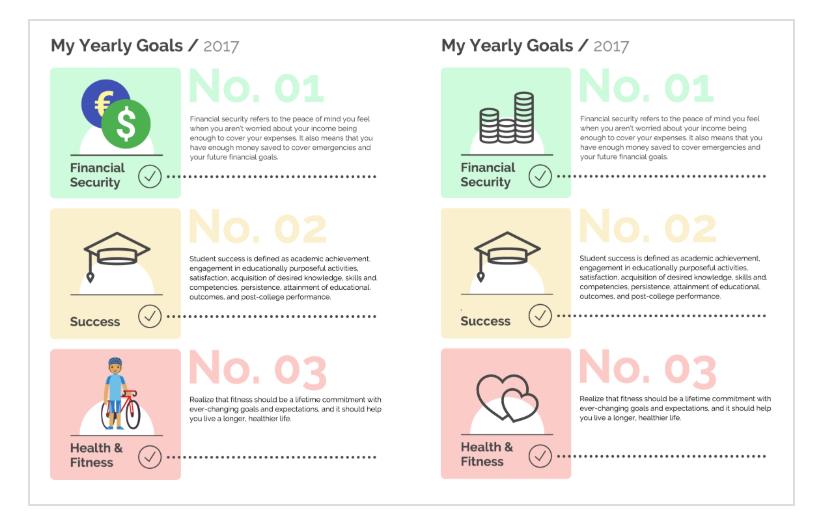 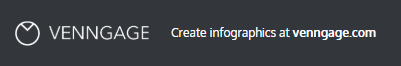 Presented by Partners in Medical Education, Inc. 2020
31
KEY CONCEPTS FOR PRESENTATIONS
Presented by Partners in Medical Education, Inc. 2020
32
Closing Comments
Its’ a marathon, not a sprint
Find a “champion” on the board to help you communicate with the governing board on their level
Keep a balance between positivity and truthfulness
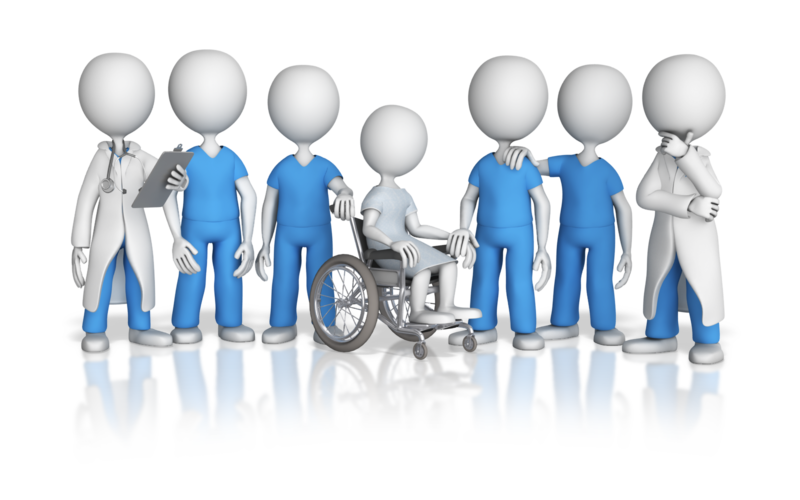 Presented by Partners in Medical Education, Inc. 2020
33
Questions??
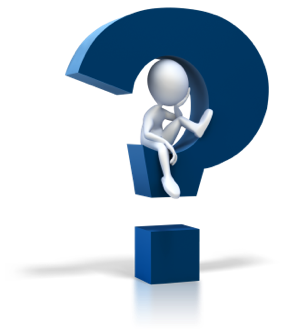 Presented by Partners in Medical Education, Inc. 2020
34
Upcoming Live Webinars
    Recognizing & Addressing Precursors of Burnout: The Value of Shame Resiliency Training to Support Resident Well-BeingThursday, May 28, 2020  12:00pm – 1:00pm EST
       Working with your IRBThursday, June 4, 2020  12:00pm – 1:00pm EST

       Digging for Data 102Tuesday, June 11, 2020  12:00pm – 1:00pm EST
Latest On-Demand Webinars
We All Need Scholar Activity, Including Coordinators

Preparing for the 10 Year Site Visit

Meet the Experts – Fall Freebie

Jump Start Your GMEC

Creating a Diverse Workforce

APE Reconstructed

Digging for Data 101
PEC: Best PracticesResearch and Scholarly Process in a Nutshell: Getting StartedAsk Partners – Spring Freebie
NEW Faculty Development Series
15 Minutes to Effective Feedback
Toolbox for Teaching Millennials

Taking Supervision to the Next Level
Contact us today to learn how our Educational
Passports can save you time & money! 
724-864-7320
www.PartnersInMedEd.com
Presented by Partners in Medical Education, Inc. 2020
35
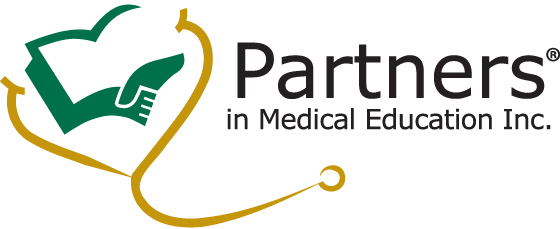 Partners in Medical Education, Inc. provides comprehensive consulting services to the GME community.
Partners in Medical Education
724-864-7320  |  info@PartnersInMedEd.com
Heather Peters, M.Ed, Ph.D
          Heather@PartnersInMedEd.com
Christine Redovan, MBA, MLIS
          Christine@PartnersInMedEd.com
www.PartnersInMedEd.com
Presented by Partners in Medical Education, Inc. 2020
36